Peripheral nerve injuries
Hisham AbdulAziz Alsanawi
Assistant Professor
Department of Orthopaedics
KSU and KKUH
Compression Neuropathy
Chronic condition with sensory, motor, or mixed involvement
 
First lost  light touch – pressure – vibration
Last lost  pain - temperature
microvascular compression  neural ischemia  paresthesias  Intraneural edema  more microvascular compression  demyelination --> fibrosis --> axonal loss
Common systemic conditions leading to compression neuropathy
ANATOMIC
Synovial 
fibrosis 
Lumbrical encroachment 
Anomalous tendon 
Median artery 
Fracture deformity
MASS
Ganglion 
Lipoma 
Hematoma
SYSTEMIC
Diabetes 
Alcoholism
renal failure 
Raynaud
INFLAMMATORY
Rheumatoid arthritis 
Infection 
Gout 
Tenosynovitis
FLUID IMBALANCE
Pregnancy 
Obesity
Symptoms
night symptoms
dropping of objects
clumsiness
weakness
Rule out systemic causes
Physical Exam
Examine individual muscle strength --> grades 0 to 5 --> pinch strength - grip strength
Neurosensory testing --> 
dermatomal distribution
peripheral nerve distribution
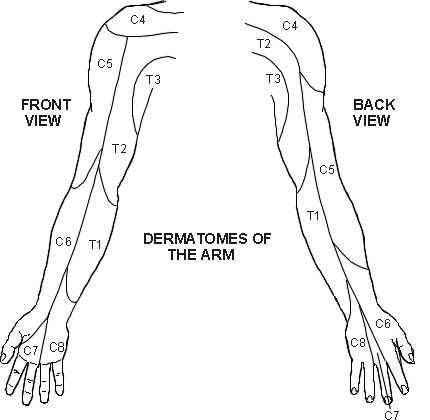 Special Tests
Semmes-Weinstein monofilaments --> 
cutaneous pressure threshold --> function of large nerve fibers --> first to be affected in compression Neuropathy
Sensing 2.83 monofilament is normal

Two-point discrimination → 
performed with closed eyes
abnormal → Inability to perceive a difference between points > 6 mm 
late finding
Electrodiagnostic testing
EMG and NCS
Sensory and motor nerve function can be tested
Operator dependent
objective evidence of neuropathic condition  
helpful in localizing point of compromise
early disease → High false-negative rate
Electrodiagnostic testing
NCSs → 
conduction velocity and distal latency and amplitude
Demyelination → ↓conduction velocity + ↑distal latencyaxonal loss → ↓ potential amplitude
EMG → 
muscle electrical activity
muscle denervation → fibrillations - positive sharp waves - fasciculations
Double-crush phenomenon
blockage of axonal transport at one point makes the entire axon more susceptible to compression elsewhere
Median Nerve Compression
Carpal Tunnel Syndrome
Pronator Syndrome
Anterior Interosseos Neuropathy
CTS
Most common compressive neuropathy in the upper extremity
Anatomy of the carpal tunnel
Volar → TCL
radial → scaphoid tubercle +trapezium 
ulnar → pisiform +hook of hamate
Dorsal → proximal carpal row + deep extrinsic volar carpal ligaments
CTS
Carpal Tunnel Content
median nerve + FPL + 4 FDS + 4 FDP = 10
Normal pressure → 2.5 mm Hg
>20 mm Hg → ↓↓ epineural blood flow + nerve edema
30 mm Hg → ↓↓ nerve conduction
Forms of CTS
Idiopathic → most common in adults
Mucopolysaccharidosis → most common cause in children
anatomic variation
Persistent median artery
small carpal canal
anomalous muscles
extrinsic mass effect
Risk Factor
obesity
pregnancy
diabetes
thyroid disease
chronic renal failure
inflammatory arthropathy
storage diseases
vitamin deficiency
alcoholism
advanced age
vibratory exposure during occupational activity
Be aware!
no established direct relationship between → repetitive work activities such as keyboarding and CTS
Acute CTS
causes → 
high-energy trauma 
hemorrhage 
infection
Requires emergency decompression
CTS diagnosis
symptoms → 
Paresthesias and pain
often at night
volar aspect → thumb - index - long - radial half of ring
provocative test → carpal tunnel compression test -Durkan test → Most sensitive
Other provocative tests include Tinel and Phalen
CTS diagnosis
affected first → light touch + vibration
affected later → pain and temperature

Semmes-Weinstein monofilament testing → early CTS diagnosis
late findings  Weakness - loss of fine motor control - abnormal two-point discrimination
Thenar atrophy → severe denervation
CTS – Electrodiagnostic testing
not necessary for the diagnosis of CTS
Distal sensory latencies > 3.5 msec 
motor latencies >4.5 msec
↓ conduction velocity and ↓ peak amplitude → less specific
EMG → ↑ insertional activity - sharp waves -fibrillation - APB fasciculation
CTS - Differential diagnoses
cervical radiculopathy
brachial plexopathy
TOS
pronator syndrome
ulnar neuropathy with Martin-Gruber anastomoses
peripheral neuropathy of multiple etiologies
CTS Treatment
Nonoperative → 
activity modification
night splints
NSAIDs
Single corticosteroid injection → transient relief 
80% after 6 weeks
20% by 1 year
ineffective corticosteroid injection → poor prognosis → less successful surgery
CTS – Operative
Can be → open - mini-open – endoscopic
internal median neurolysis OR flexor tenosynovectomy  No benefit 
too ulnar surgical approach → Ulnar neurovascular injury
too radial surgical approach → recurrent motor branch of median nerve injury  
  recurrent motor branch variations 
Extraligamentous → 50%
Subligamentous → 30%
Transligamentous → 20%
CTS – Endoscopic release
short term: 
less early scar tenderness
improved short-term grip/pinch strength
better patient satisfaction scores   
Long-term → 
no significant difference 
May have slightly higher complication rate
incomplete TCL release
CTS – release outcome
pinch strength → 6 weeks 
grip strength → 3 months  
Persistent symptoms after release → 
incomplete release 
iatrogenic median nerve injury
missed double-crush phenomenon
concomitant peripheral neuropathy
space-occupying lesion
revision success → identify underlying failure cause
Pronator Syndrome
Median nerve compression @ arm/forearm
Potential causes:
Supracondylar process
Ligament of Struthers
Bicipital aponeurosis (lacertus fibrosis)
Between the two heads of pronator teres muscle
FDS aponeurotic arch
Pronator Syndrome
Symptoms → 
proximal volar forearm pain 
sensory symptoms → palmar cutaneous branch
Tests:
resisted elbow flexion with the forearm supinated →bicipital aponeurosis
resisted forearm pronation with the elbow extended →pronator teres
resisted long finger PIP joint flexion →FDS
Electrodiagnostic tests → usually unrevealing
Pronator Syndrome - Treatment
Nonoperative treatment
activity modification
splints
NSAIDs
Surgical release → 
nonoperative failure
address all potential sites of compression
Success rate → 80%
Anterior Interosseous Nerve Syndrome
motor loss →  FPL + index +− long FDP + pronator quadratus
No sensory loss
OK sign → precision pinch → Index FDP +thumb FPL
Pronator quadratus → resisted pronation in full elbow flexion
Transient AIN preceded by intense shoulder pain → Parsonage-Turner syndrome →viral brachial neuritis
AIN Syndrome
Electrodiagnostic tests → ? 
 pronator syndrome compression sites:
Enlarged bicipital bursa
Gantzer muscle (accessory head of the FPL)
AIN Syndorme Treatment
Nonoperative → 
mostly helpful
activity modification
elbow splinting in 90 deg
Surgical decompression → satisfactory if done within 3 to 6 months symptom onset
Ulnar Nerve Compression Neuropathy
Cubital Tunnel Syndrome
Ulnar Tunnel Syndrome
Cubital Tunnel Syndrome
Second most common compression neuropathy of the upper extremity
Cubital tunnel borders:
floor →MCL and capsule
Walls → medial epicondyle and olecranon
Roof → FCU fascia and arcuate ligament of Osborne
Etiology
Compression sites
Arcade of Struthers → fascial thickening at hiatus of medial intermuscular septum as the ulnar nerve passes from anterior to posterior compartment 8 cm proximal to the medial epicondyle
Medial head of triceps
Medial intermuscular septum
Osborne ligament →cubital tunnel roof or retinaculum
Anconeus epitrochlearis → anomalous muscle originating from medial olecranon and inserting on medial epicondyle
Between two heads of FCU muscle/aponeurosis
Aponeurosis of proximal edge of FDS
Other causes: → tumors, ganglions, osteophytes, heterotopic ossification, and medial epicondyle nonunion, burns, cubitus varus or valgus deformities, medial epicondylitis, and repetitive elbow flexion/valgus stress
Cubital Tunnel Symptoms - clinical
Symptoms  paresthesias of ulnar half of ring finger and small finger
Provocative tests → 
direct cubital tunnel compression 
Tinel sign 
elbow hyperflexion
Cubital Tunnel Syndrome – Classical Findings
Froment sign → thumb IP flexion - FPL during key pinch → weak adductor pollicis
Jeanne sign → thumb MCP hyperextension with key pinch → weak adductor pollicis
Wartenberg sign → persistent abduction and extension of small digit during attempted adduction due to weak third volar interosseous and small finger lumbrical
Masse sign → Flattening of palmar arch and loss of ulnar hand elevation due to weak opponens digiti quinti and decreased small digit MCP flexion
Interosseous and/or first web space atrophy
Ring and small digit clawing
Cubital Tunnel Syndrome - Treatment
Electrodiagnostic tests  diagnosis and prognosis  conduction velocity <50 m/sec 
Nonoperative treatment 
activity modification
night splints → slight extension
NSAIDs
Cubital Tunnel Syndrome - Treatment
Surgical Release  Numerous techniques
In situ decompression
Anterior transposition
Subcutaneous
Submuscular
Intramuscular
Medial epicondylectomy
No significant difference in outcome between simple decompression and transposition
Cubital Tunnel Syndrome - Treatment
Higher recurrence rate after release → compared to CTS release
Surgery should be performed before motor denervation
No long-term clinical data for endoscopic techniques
Ulnar Tunnel Syndrome
Compression neuropathy of ulnar nerve in the Guyon canal
Causes:
ganglion cyst →80% 
hook-of-hamate nonunion
ulnar artery thrombosis
lipoma
palmaris brevis hypertrophy
anomalous muscles.
Ulnar Tunnel Syndrome
Borders → 
roof → volar carpal ligament
floor → transverse carpal ligament 
radial → hook of hamate
ulnar → pisiform and abductor digiti minimi
Ulnar tunnel zones
Zone I → proximal to bifurcation of ulnar nerve → mixed motor/sensory
Zone II → deep motor branch → pure motor
Zone III → distal sensory branches → pure sensory
Ulnar Tunnel Syndrome - Invx
CT → hamate hook fracture
MRI → ganglion cyst or other space-occupying lesion
Doppler ultrasonography → ulnar artery thrombosis
Ulnar Tunnel Syndorme
Treatment success → identify cause
Nonoperative treatment
activity modification
splints
NSAIDs
Operative treatment → decompressing by removing underlying cause
ulnar compression @ Guyon + CTS ⇒ CTS release is enough
Radial Nerve
Radial nerve compression
PIN compression
Radial Tunnel Syndrome
Cheiralgia paresthetica (Wartenberg syndrome)
Proper Radial Nerve Compression
Rarely compressed 
lateral head of triceps
humerus trauma
iatrogenic during surgical approache
Saturday night palsy → Intoxicated patient + passes out with arm hanging over chair → wakes up with wrist drop.  *Clinical findings
Proper Radial Nerve Compression
weakness of → triceps - brachioradialis - ECRL + PIN muscles
Sensory deficits → distribution of superficial radial nerve → radial forearm and dorsum of thumb
EMG → may be helpful
nonoperative treatment → initially 
surgical exploration and release if no recovery by 3 months
PIN compression
Symptoms → 
lateral elbow pain 
distal muscle weakness
radial deviation with active wrist extension → ECRL innervated by radial nerve
weakness  PIN innervates → ECRB - supinator - EIP - ECU - EDC - EDM - APL - EPB – EPL
dorsal wrist pain → innervation to dorsal wrist capsule
EMG may be helpful
PIN compression
compression sites → 
Fascial band at the radial head
Recurrent leash of Henry
Edge of the ECRB
Arcade of Frohse (the most common site, proximal edge of the supinator
Distal edge of the supinator (see Figure 7-49)
Unusual causes 
chronic radial head dislocation
Monteggia fracture-dislocation
radiocapitellar rheumatoid synovitis
space-occupying elbow mass → lipoma
PIN palsy is differentiated from extensor tendon rupture by a normal wrist tenodesis test
PIN compression
Nonoperative treatment
activity modification
splinting
NSAIDs
Operative → no recovery by 3 months
Surgical decompression → anatomic sites → good to excellent results for 85%
Radial tunnel syndrome
lateral elbow and radial forearm pain 
no motor or sensory dysfunction
Provocative tests → 
resisted long-finger extension → pain at radial tunnel
resisted supination
Lateral epicondylitis may coexists 
Tenderness → anterior and distal to lateral epicondyle
electrodiagnostic tests  normal
Radial tunnel syndrome
nonoperative treatment  for up to 1 year
activity modification
splints
NSAIDs
surgical decompression → 
less predictable than for PIN syndrome
good to excellent results in only 50% - 80%
Cheiralgia paresthetica -Wartenberg syndrome
Compressive neuropathy of superficial sensory branch of the radial nerve
Compression site → between brachioradialis and ECRL with forearm pronation
Symptoms → 
pain
numbness
paresthesias over the dorsoradial hand
Provocative tests 
forceful forearm pronation for 60 seconds
Tinel sign over the nerve
Cheiralgia paresthetica -Wartenberg syndrome
nonoperative treatment 
Initially
activity modification
splinting
NSAIDs
Surgical decompression → nonoperative failure after 6 months
Thoracic Outlet Syndrome - Vascular
Subclavian vessel compression or aneurysm 
diagnosis → by physical examination and angiography
Adson test → 
arm at the side
neck hyperextension 
head rotation toward affected side
diminished radial artery pulse with inhalation
Duplex ultrasonography → >90% sensitivity and specificity
Thoracic Outlet Syndrome – Neurogenic
Entrapment neuropathy of the lower trunk of the brachial plexus
Often overlooked or undetected
Fatigue is common → in a provocative position
Paresthesias → initial complaint → 95% of patients → nonspecific
Electrodiagnostic studies rarely helpful
Roos sign → heaviness or paresthesias in hands after holding them above the head for at least 1 minute
Thoracic Outlet Syndrome – Neurogenic
Cervical and chest radiographs → rule out cervical rib or Pancoast tumor
Physical therapy → shoulder girdle strengthening + proper posture and relaxation techniques
Transaxillary first rib resection (thoracic surgeon) → good to excellent results if cervical rib is cause
Combined approach with anterior and middle scalenectomy also described
Peripheral nerve injuries
causes → 
compression
stretch
blast
crush
avulsion
transection
tumor invasion
Peripheral nerve injuries
good prognostic factor for recovery:
young age → most important factor
stretch injuries
clean wounds
after direct surgical repair
poor outcome 
crush or blast injuries
infected or scarred wounds
delayed surgical repair.
Classification
Neuropraxia
Axonotmesis
Neurotmesis
Neurapraxia
Mild nerve stretch or contusion
Focal conduction block
No wallerian degeneration
Disruption of myelin sheath
Epineurium, perineurium, endoneurium intact
Prognosis excellent  full recovery
Axonotmesis
Incomplete nerve injury
Focal conduction block
Wallerian degeneration distal to injury
Disruption of axons
Sequential loss of axon, endoneurium, perineurium 
May develop neuroma-in-continuity
Recovery unpredictable
Neurotmesis
Complete nerve injury
Focal conduction block
Wallerian degeneration distal to injury
Disruption of all layers, including epineurium
Proximal nerve end forms neuroma
Distal end forms glioma
Worst prognosis
wallerian degeneration
Starts in distal nerve segment
degradation products  removed by phagocytosis
Myelin-producing Schwann cells  proliferate and align  form a tube  receive regenerating axons
Nerve cell body enlarges  increased structural protein production
proximal axon forms sprouts  connect to the distal stump  migrate @ 1 mm/day
Surgical repair
Best performed within 2 weeks of injury
Repair must be free of tension
Repair must be within clean, well-vascularized wound bed
Nerve length may be gained by neurolysis or transposition
Surgical repair
Repair techniques
Epineurial
Individual fascicular
Group fascicular
No technique deemed superior
nerve conduits → popular for digital nerve gaps >8 mm →polyglycolic acid and collagen based
Larger gaps → grafting
Surgical repair
Autogenous → sural - medial/lateral antebrachial cutaneous - terminal/PIN
Vascularized
Growth factor augmentation → insulin-like and fibroblast → promote nerve regeneration
Chronic peripheral nerve injuries → neurotization and/or tendon transfers
Use of nerve transfers for high radial and ulnar nerve injuries gaining popularity